Sistema de atas e convocatórias
http://atas.faema.edu.br/
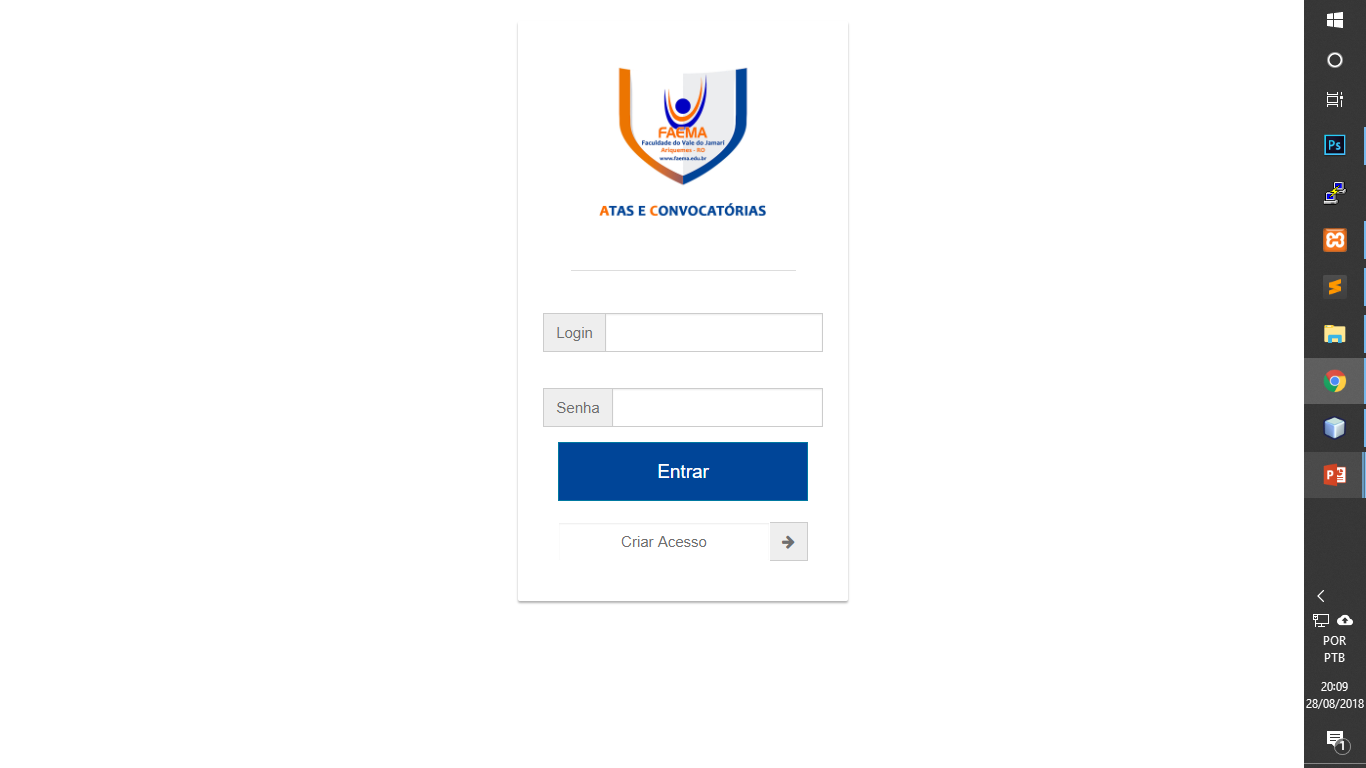 Caso não tenha cadastro
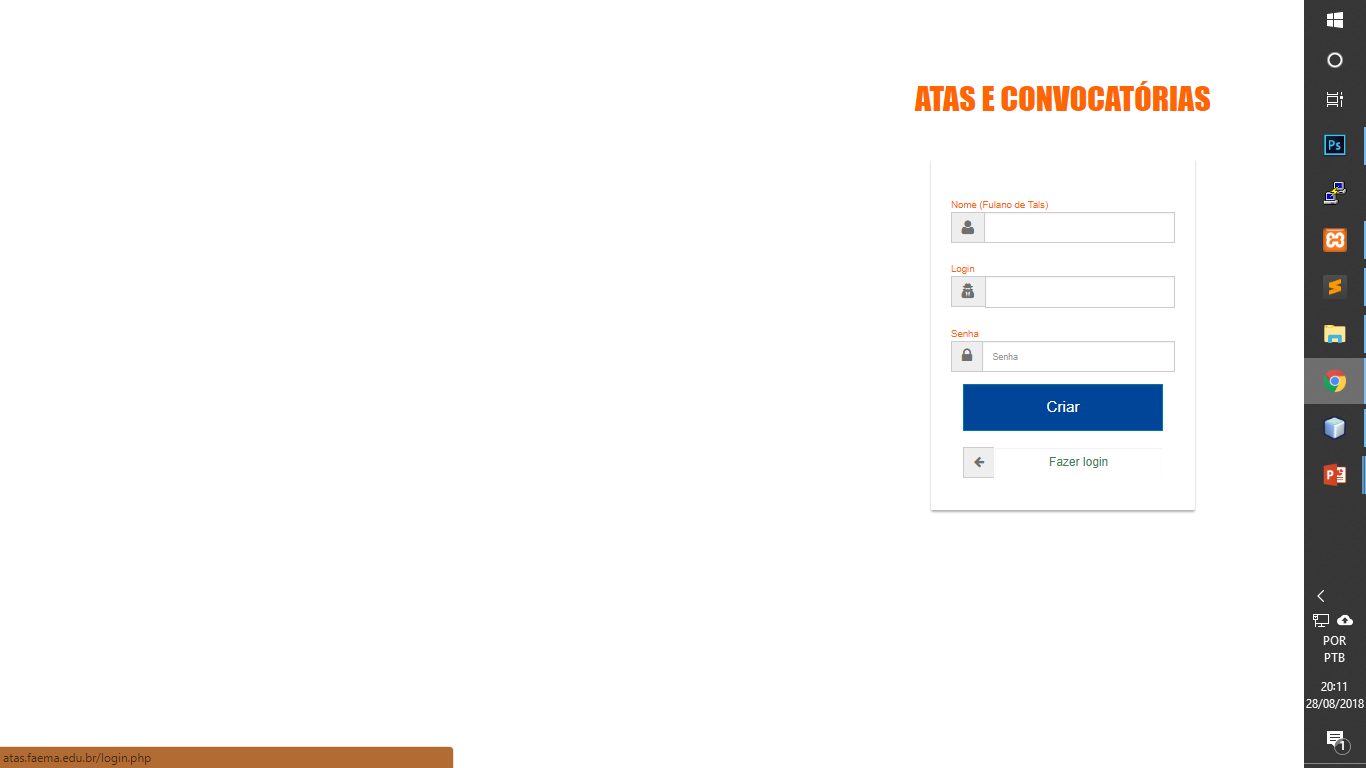 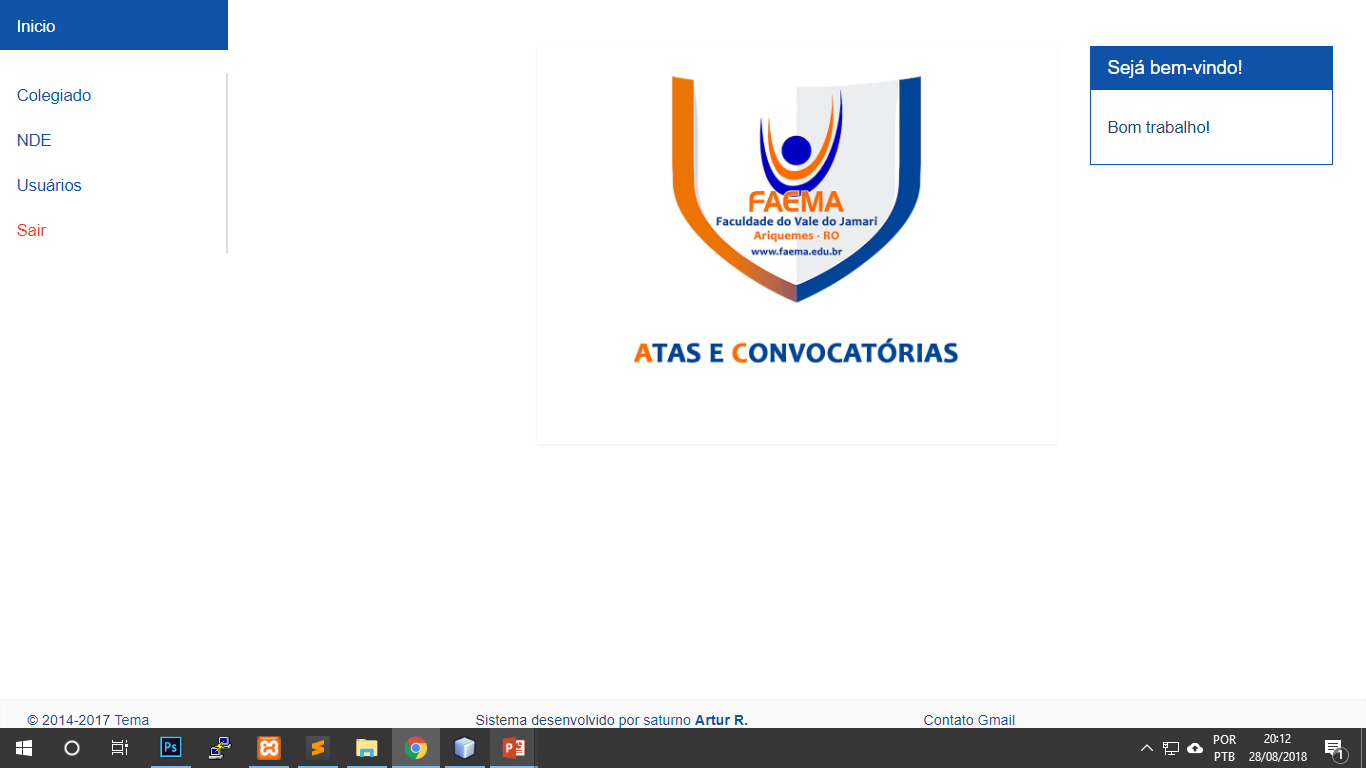 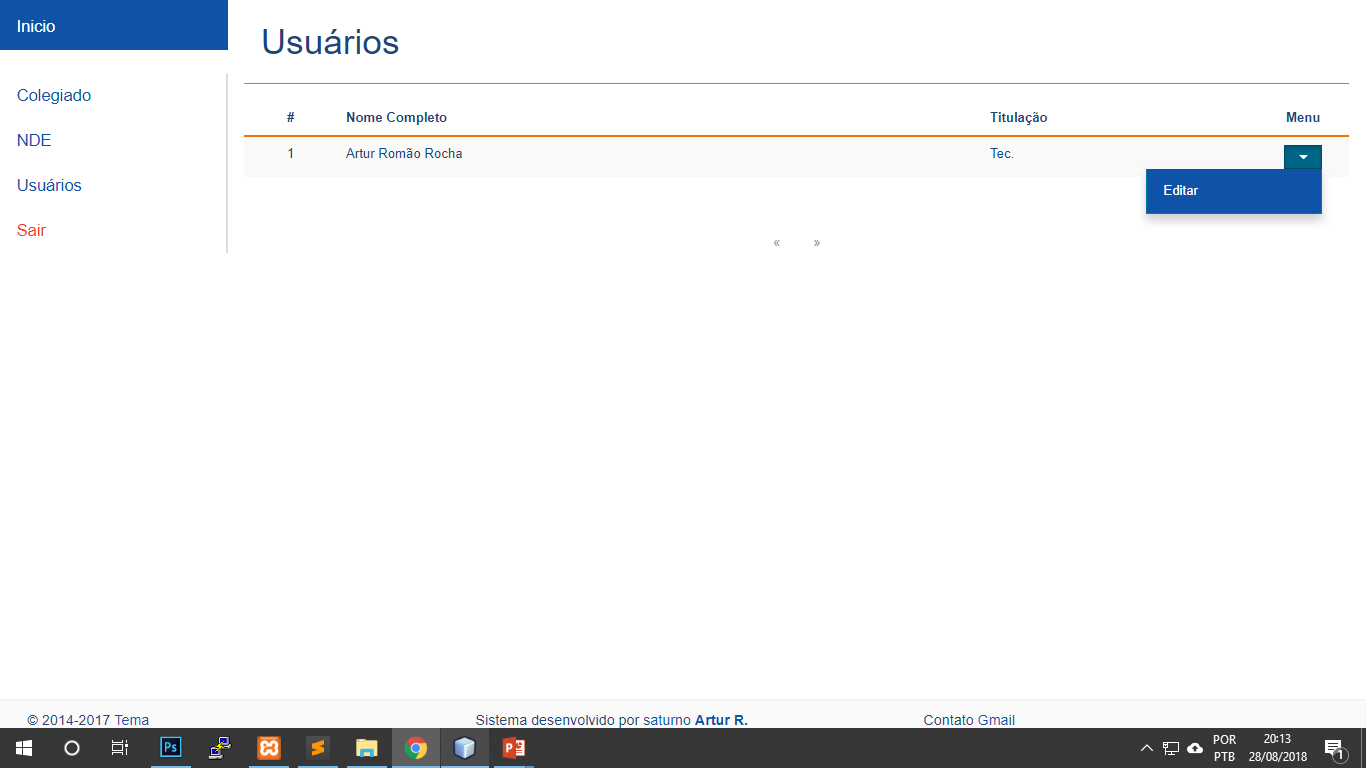 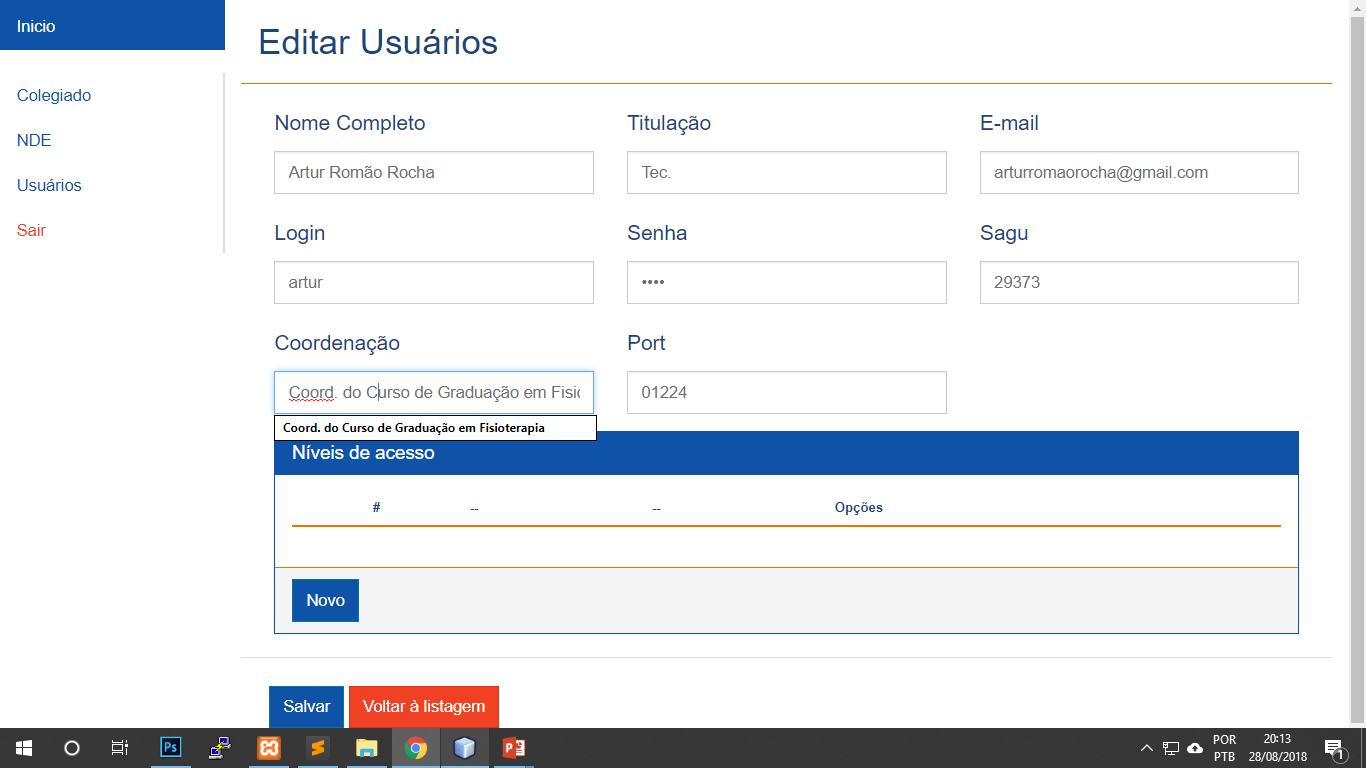 Faça o preenchimento do formulário
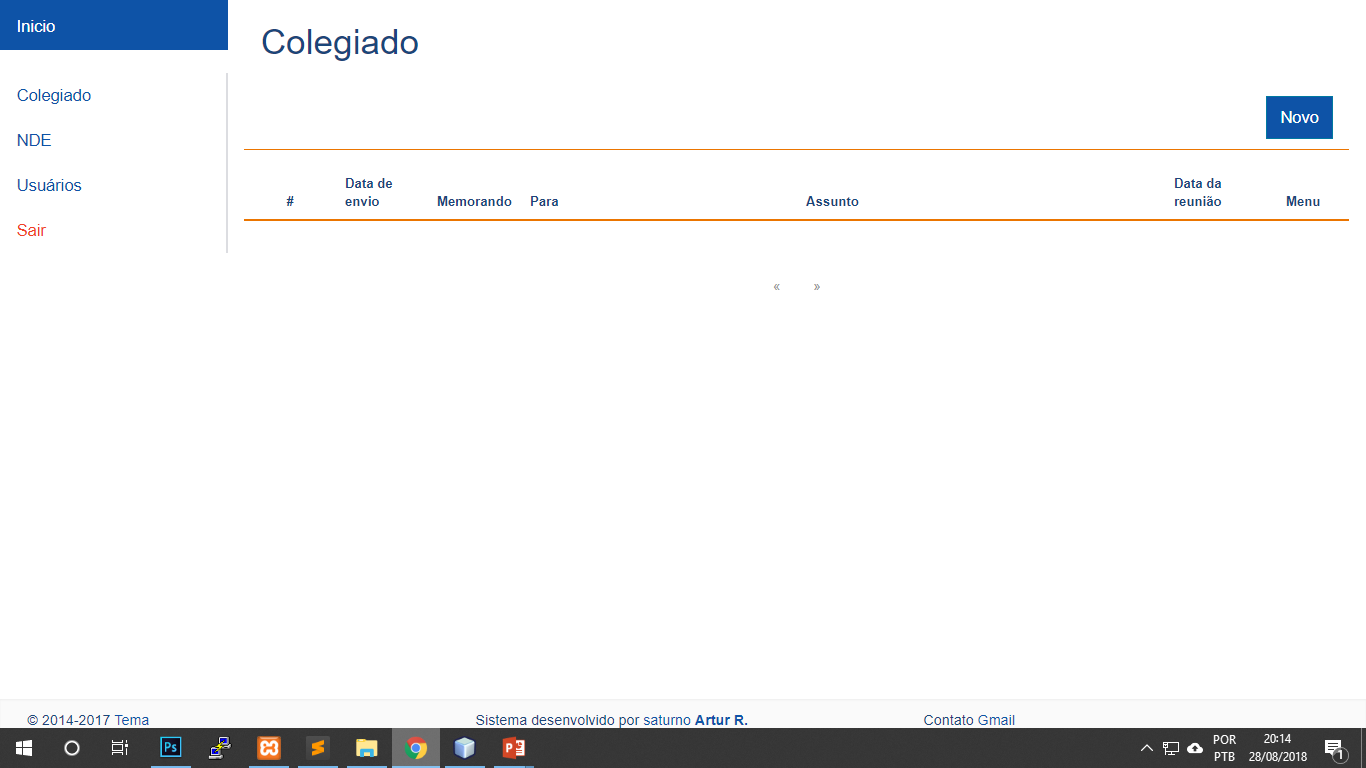 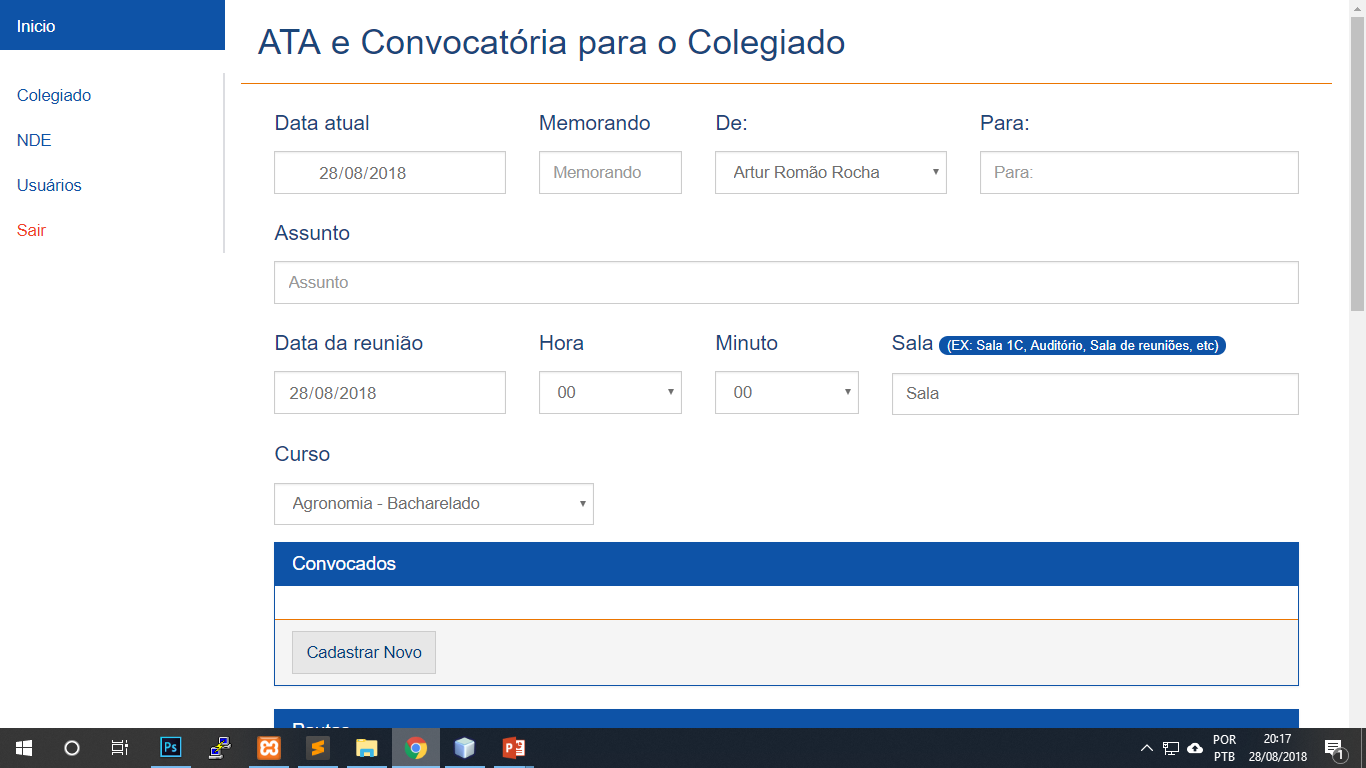 Faça o preenchimento do formulário
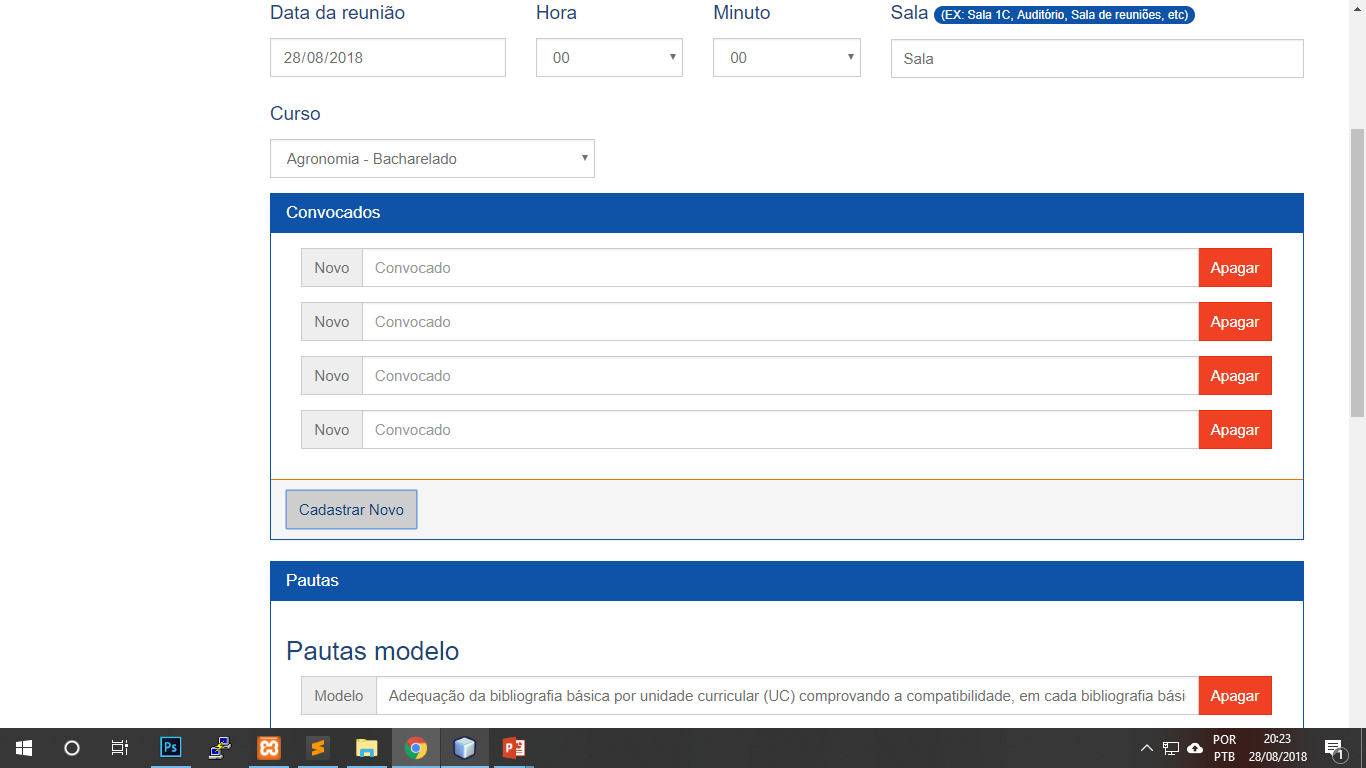 Para adicionar um novo membro
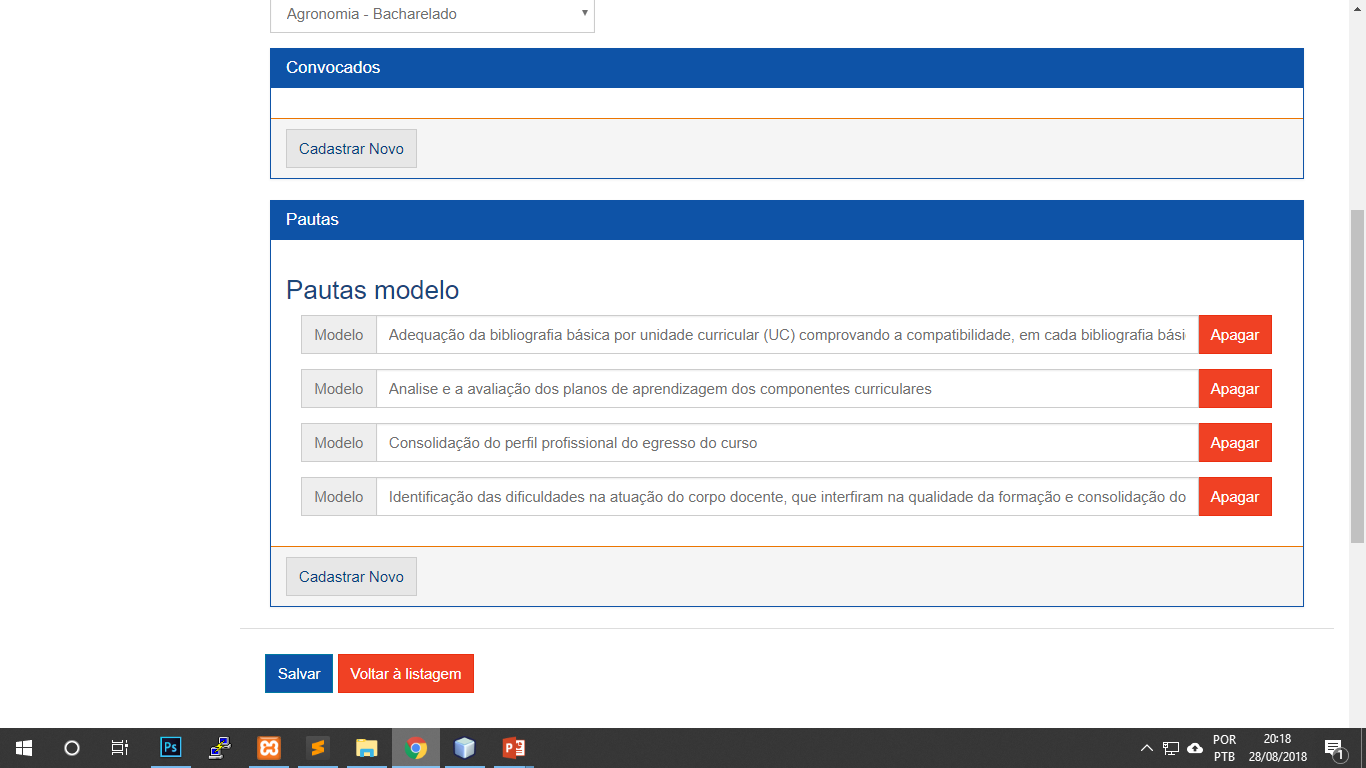 Para remover esta pauta
Para adicionar uma nova pauta
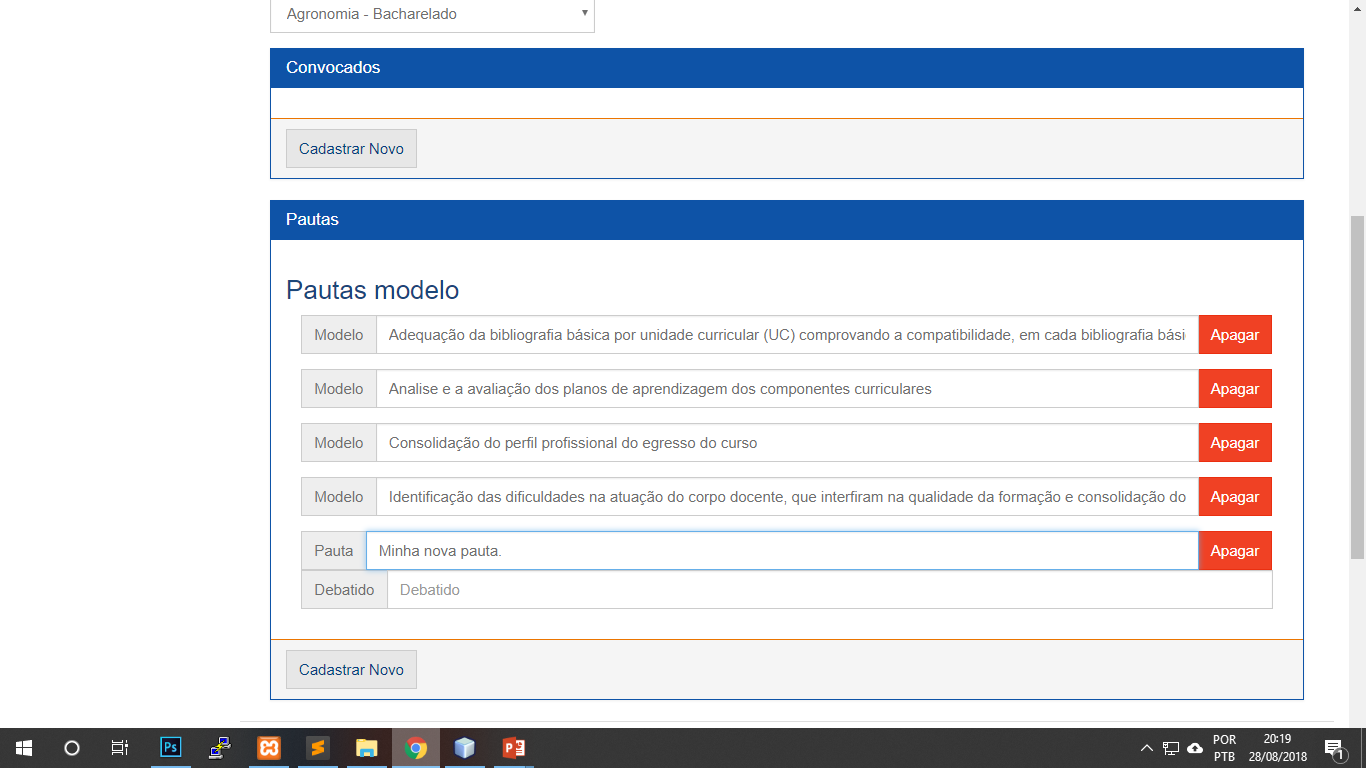 Preencha o conteúdo da pauta
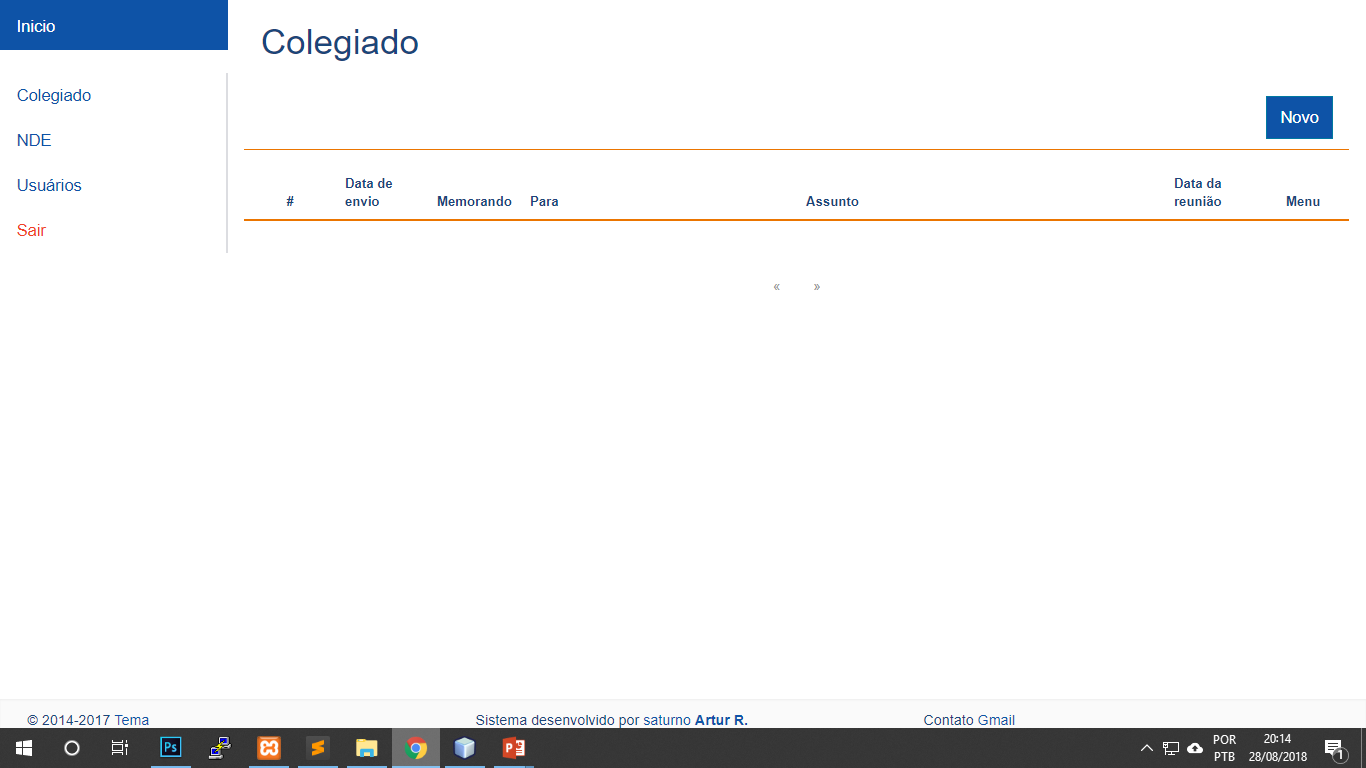 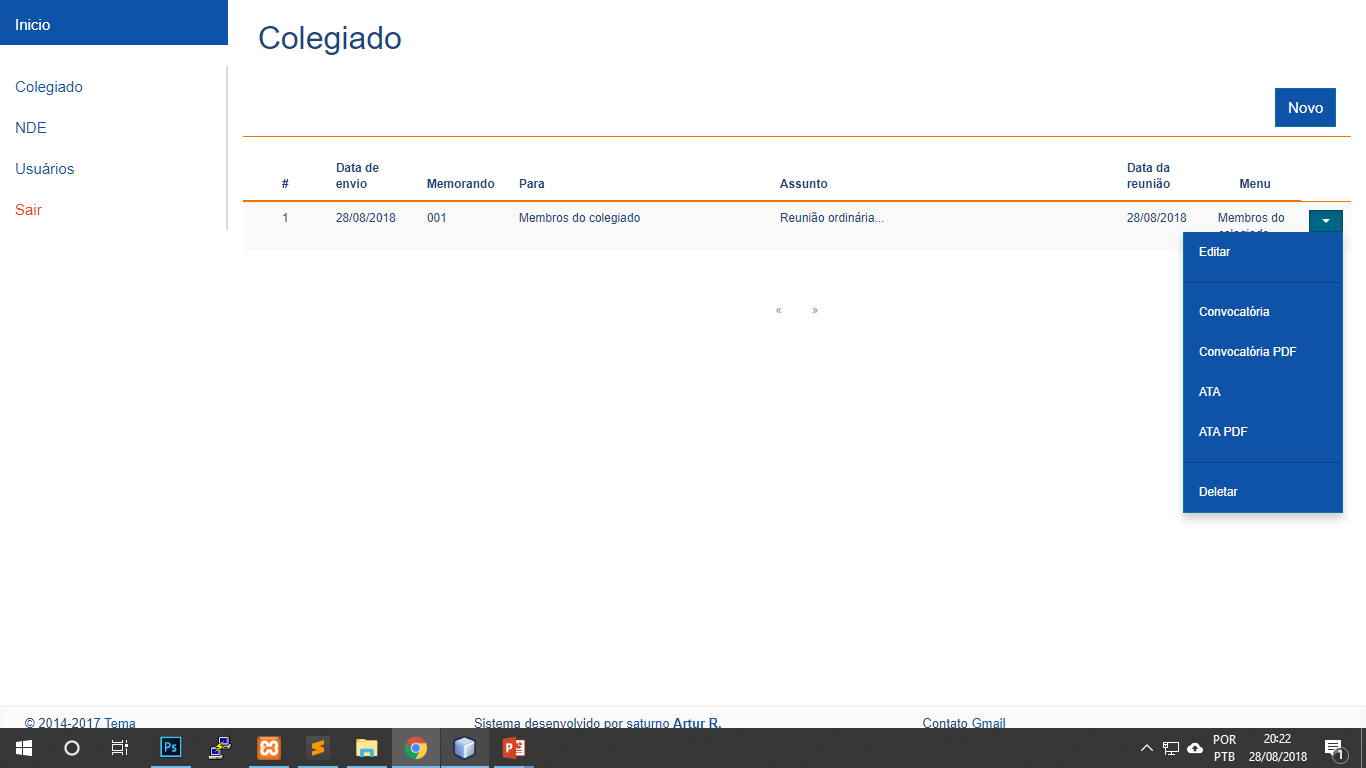 Editar e preencher itens da ata
Gerar a convocatória
Gerar a ata
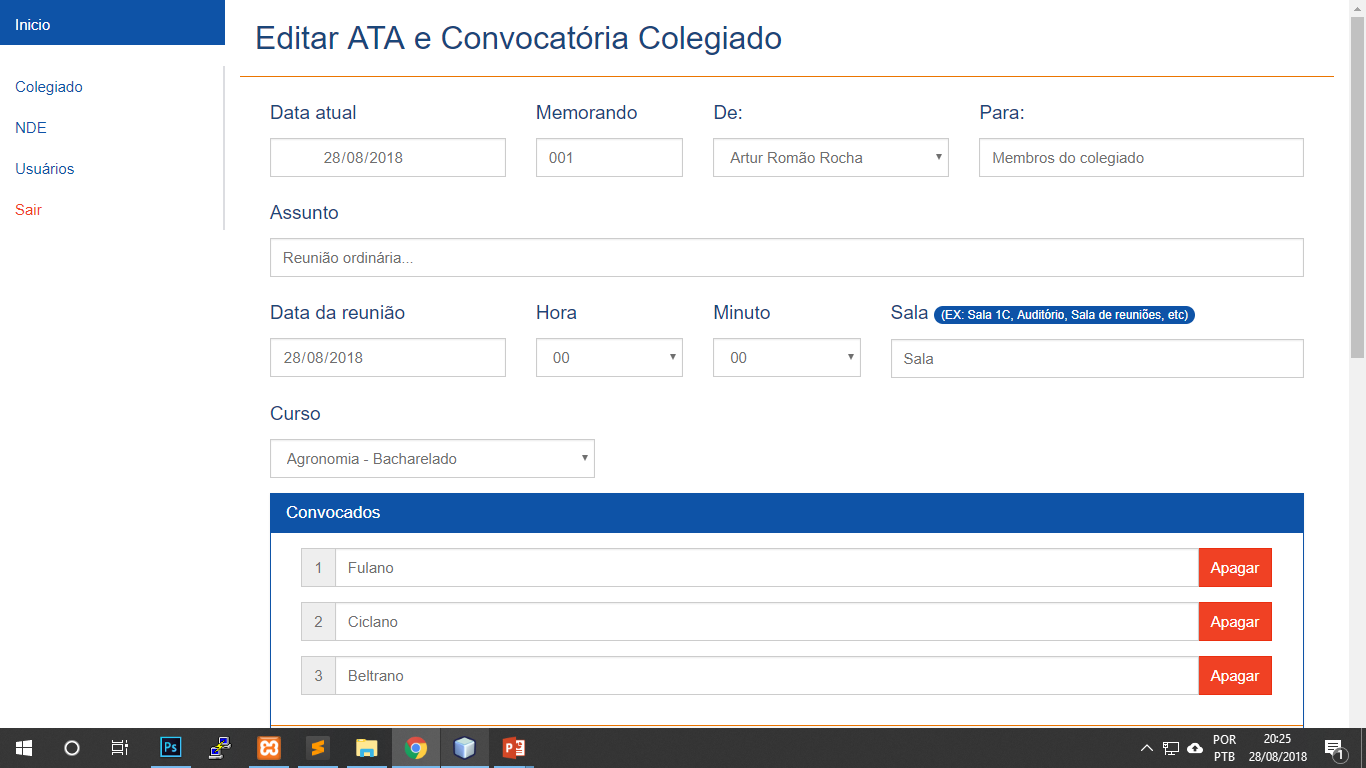 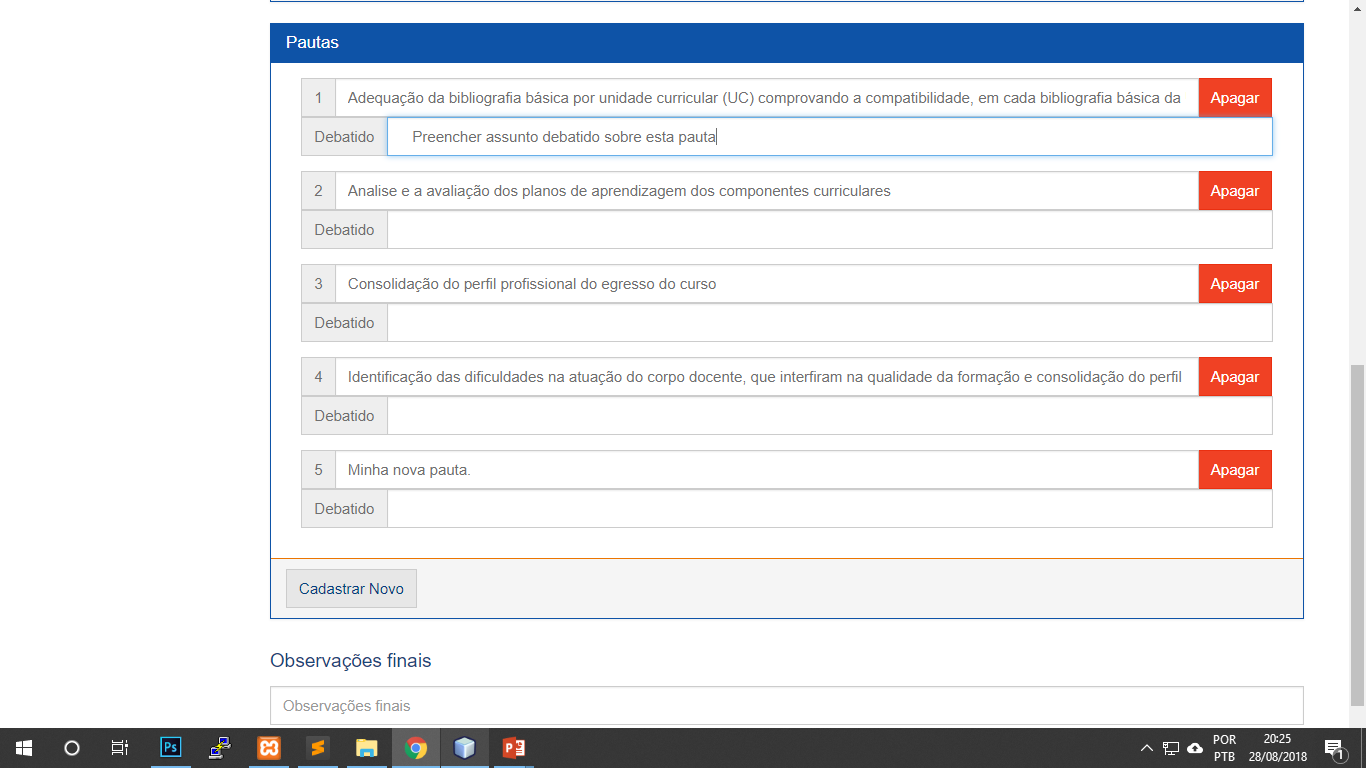 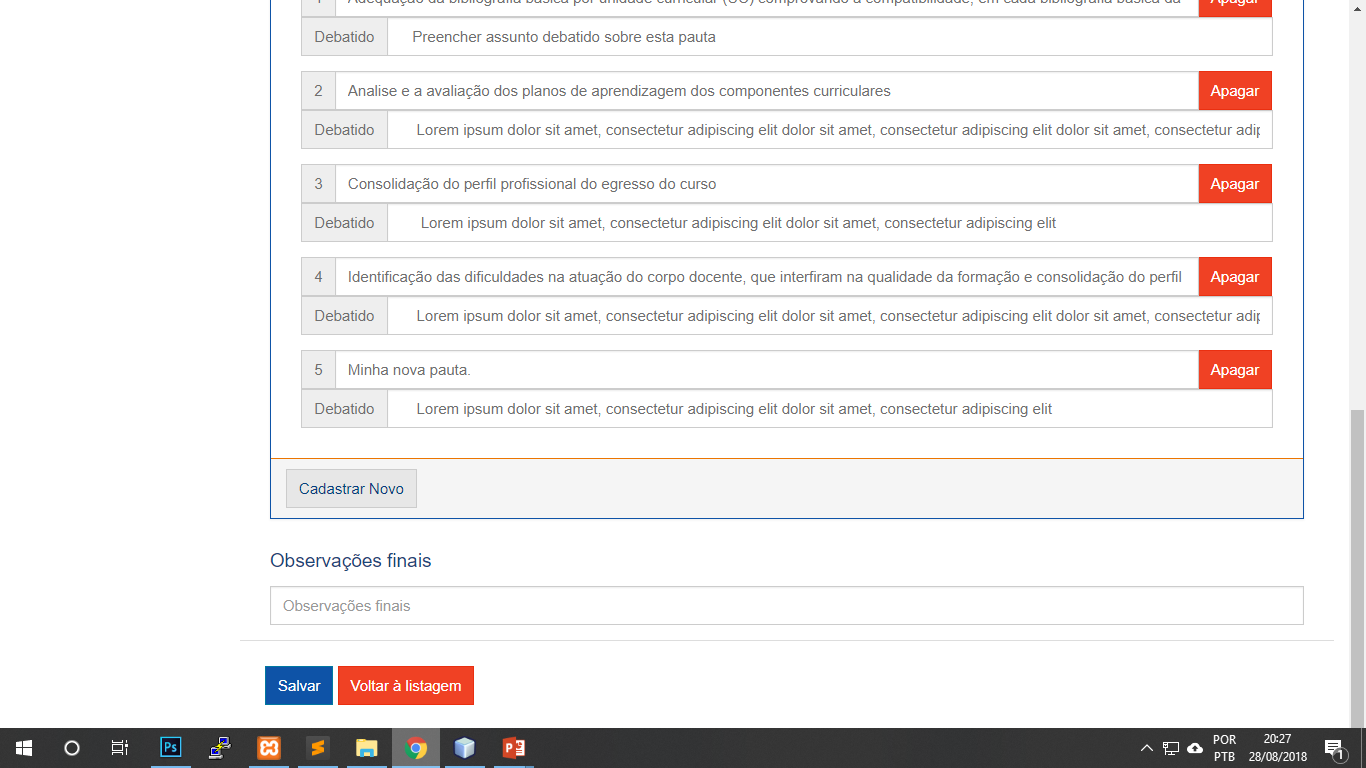 dolor sit amet, consectetur adipiscing elit